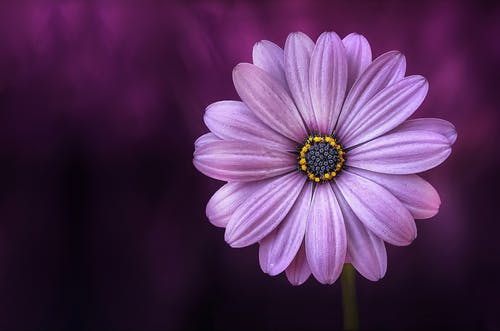 স্বাগতম
পরিচিতি
মোঃ জিয়াউর রহমান 
		-সিনিয়র শিক্ষক 
কালাপাহাড়িয়া ইউনিয়ন উচ্চ বিদ্যালয়
আড়াইহাজার,নারায়ণগঞ্জ। 
শ্রেণিঃ নবম         বিষয়ঃ বিজ্ঞান    
অধ্যায়ঃ প্রথম ( উন্নততর জীবনধারা ) 
মোবাইলঃ ০১৮১৩-০৩৭৪১১
E-mail: ziaur192@gmail.com
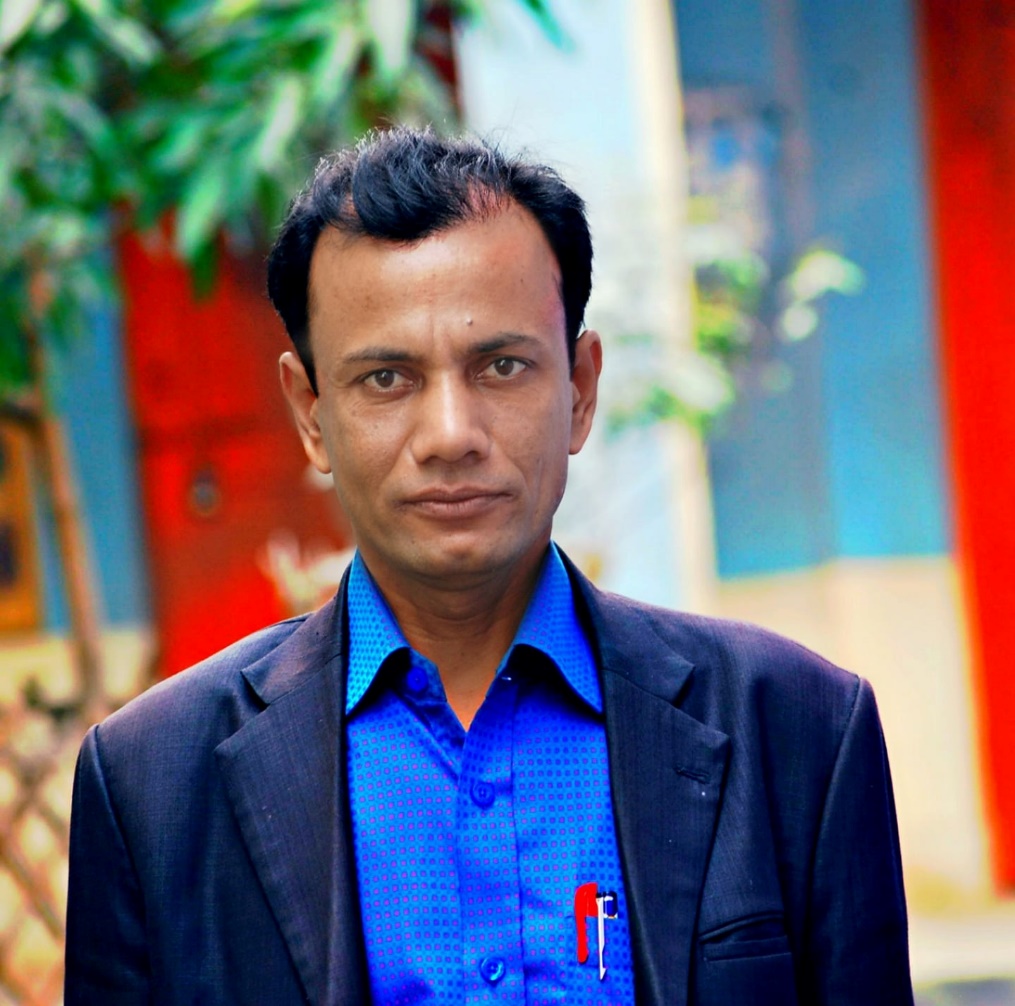 চিত্রগুলি ভালো করে লক্ষ করো
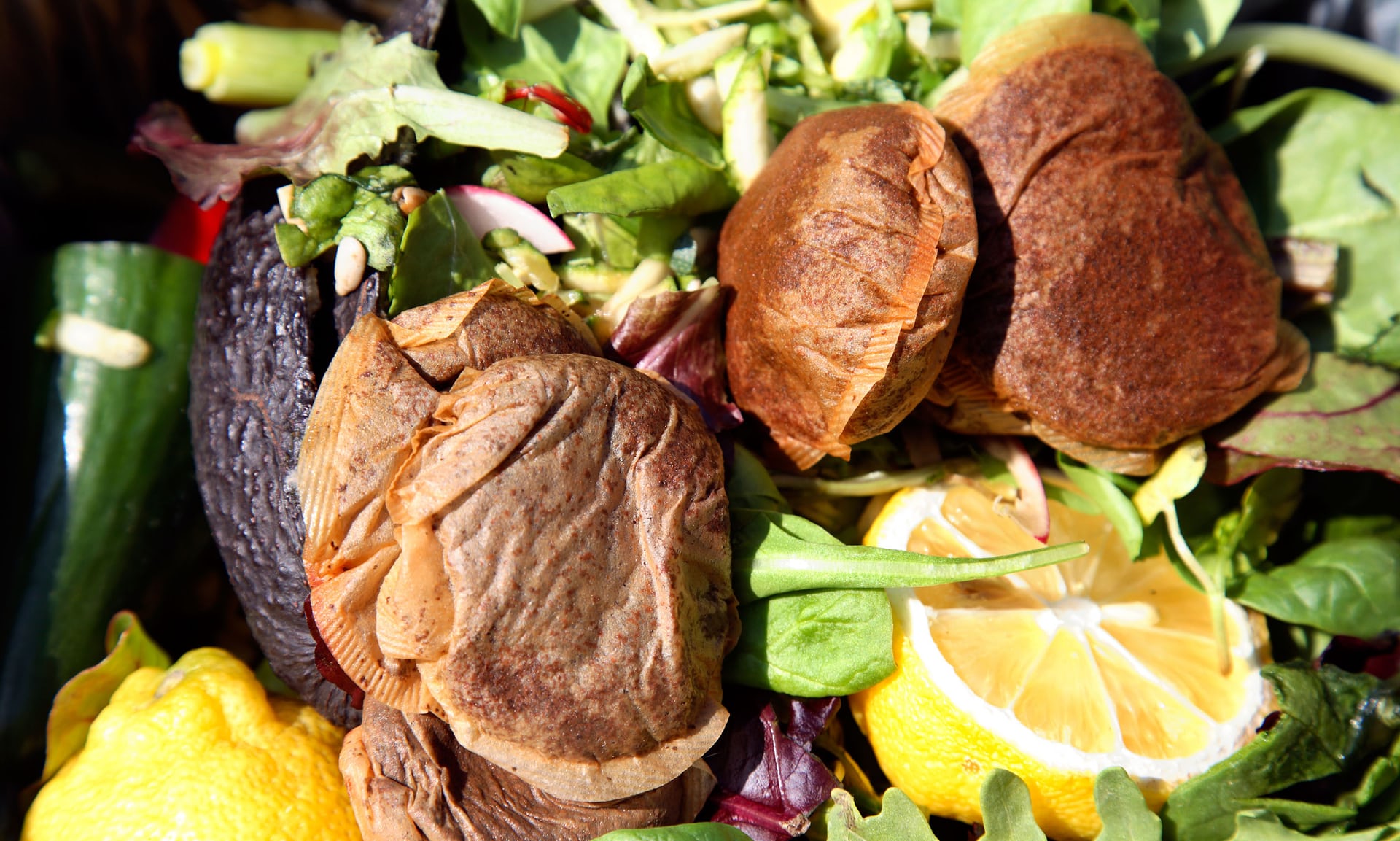 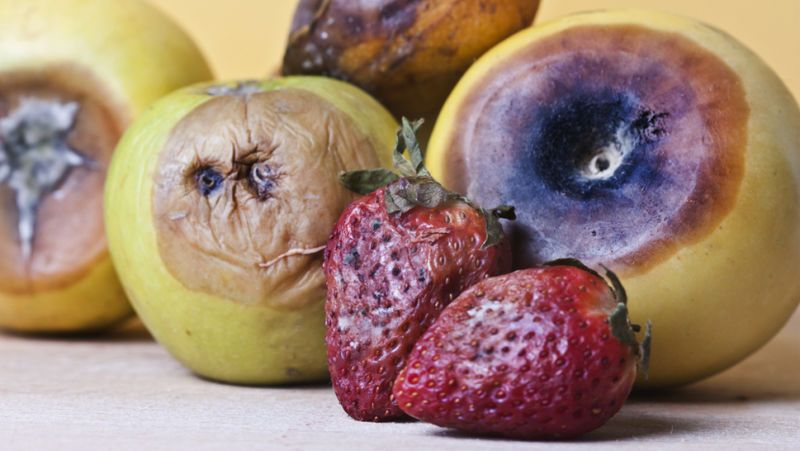 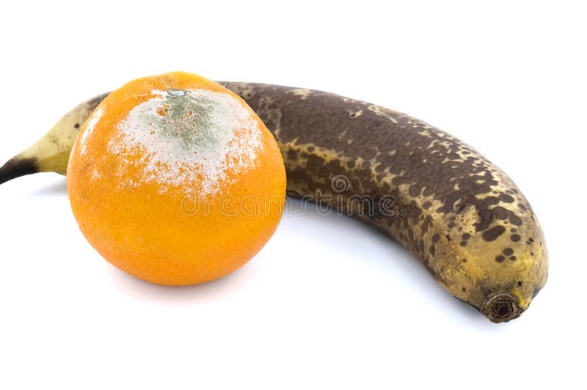 বিভিন্ন ধরণের  খাদ্য
নিচের চিত্র দুইটি লক্ষ্য করো ?
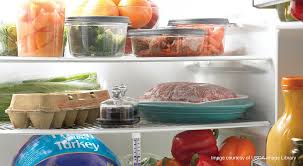 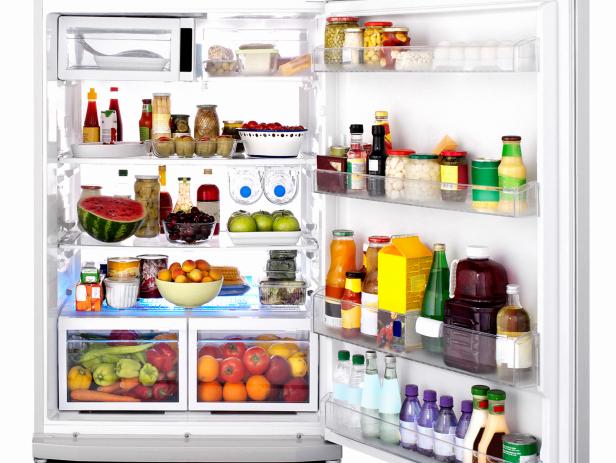 চিত্র দুইটি দেখে কি বুঝলে ?
ফ্রিজে খাদ্য সংরক্ষণ
আজকের পাঠ
খাদ্য সংরক্ষণ
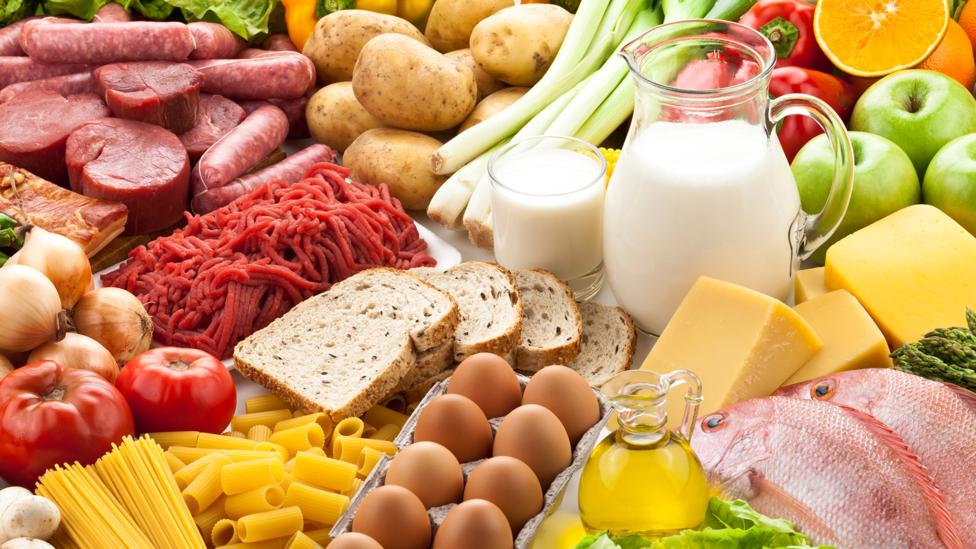 এই পাঠ শেষে শিক্ষার্থীরা… 
খাদ্য সংরক্ষণের সংজ্ঞা বলতে পারবে।  
খাদ্য সংরক্ষণ পদ্ধতির প্রকারভেদ বর্ণনা করতে পারবে।
খাদ্য পচনের কারণ বর্ণনা করতে পারবে।
 খাদ্য সংরক্ষণ করার প্রক্রিয়া ব্যাখ্যা করতে পারবে।
খাদ্য সংরক্ষণ
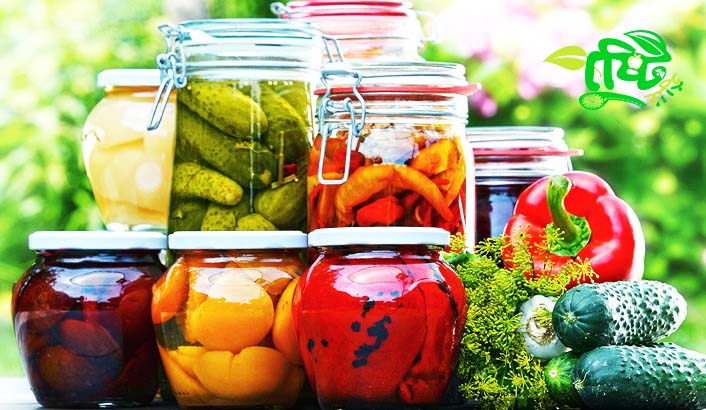 কতগুলো প্রক্রিয়া অনুসরণ করে খাদ্যকে পচন থেকে রক্ষা করাকে খাদ্য সংরক্ষণ বলে
খাদ্য সংরক্ষণ পদ্ধতির প্রকারভেদ
রেফ্রিজারেশন
শুষ্ককরণ
ফ্রিজিং
সংরক্ষক দ্রব্য
শুষ্ককরণ
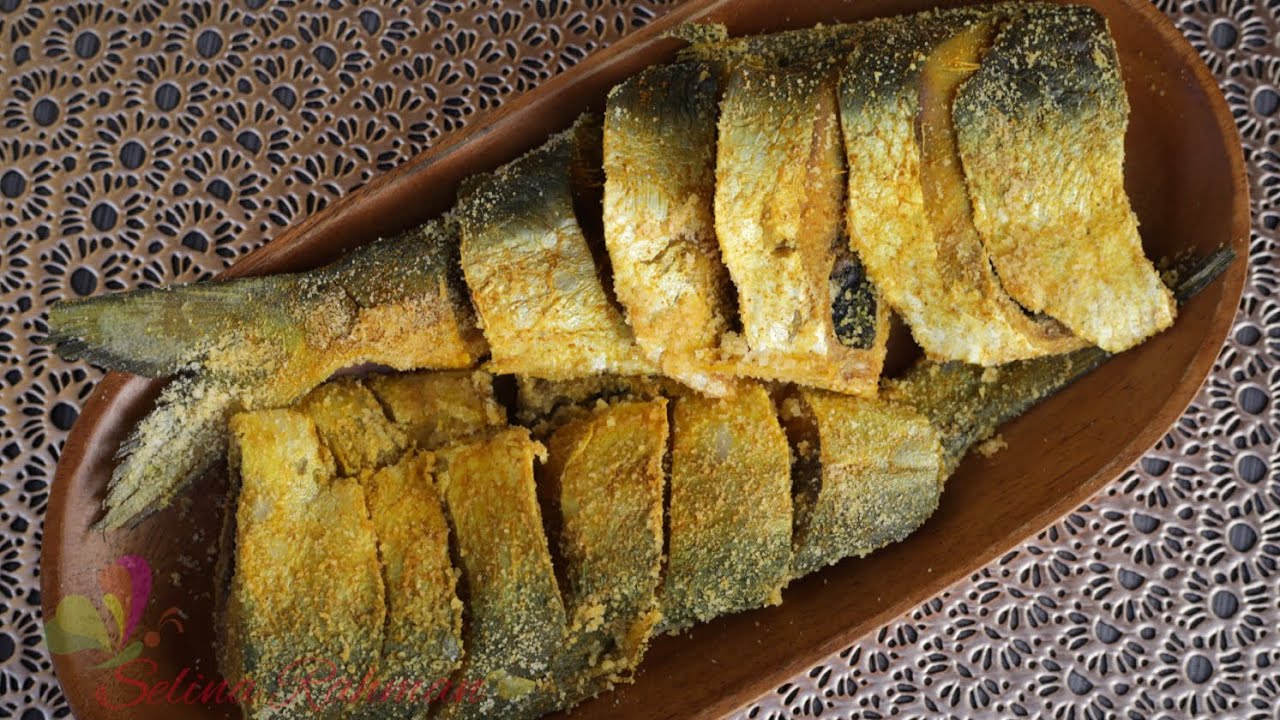 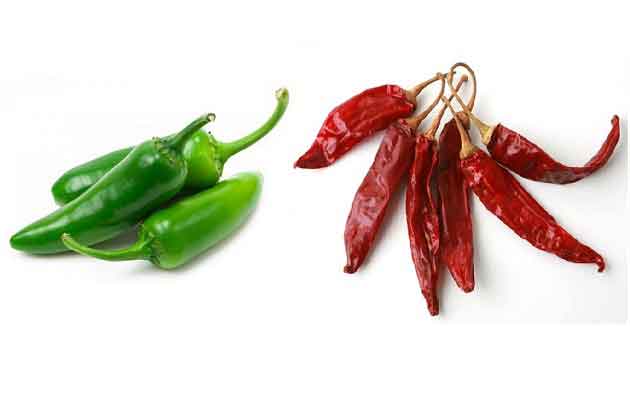 খাদ্য সংরক্ষণের জন্য শুষ্ককরণ একটি পৌরাণিক পদ্ধতি।
ফ্রিজিং
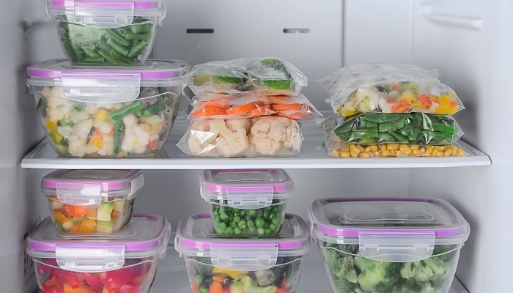 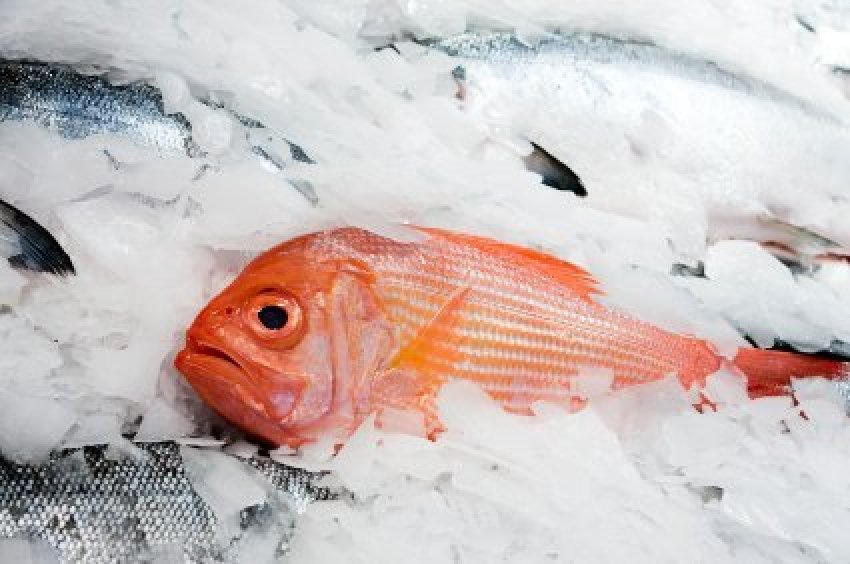 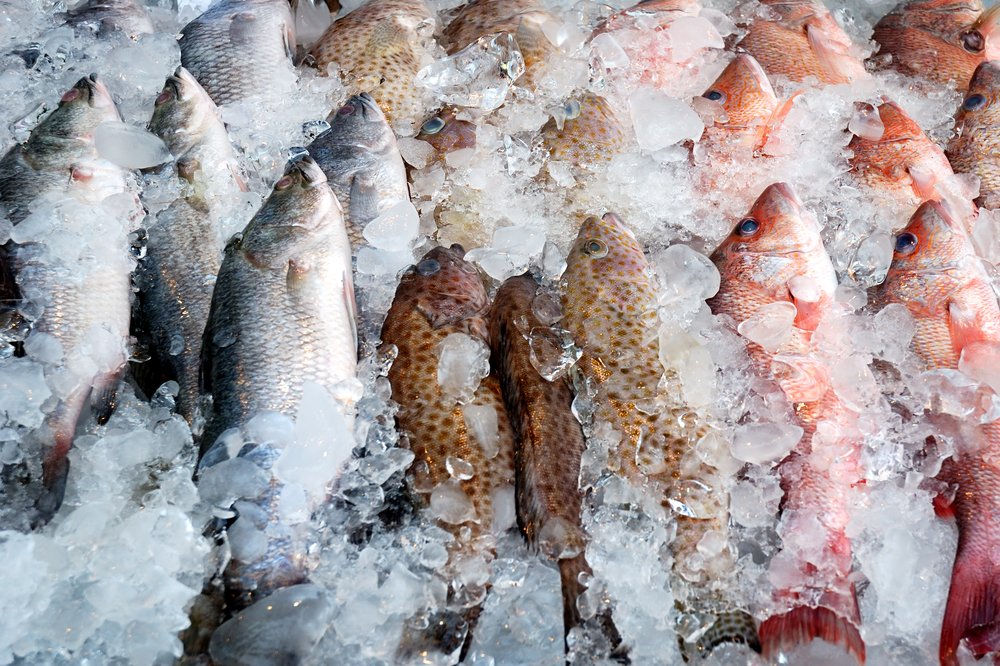 খাদ্য সংরক্ষণের জন্য ফ্রিজিং আধুনিক বিজ্ঞানের অভিনব পদ্ধতি
রেফ্রিজারেশন
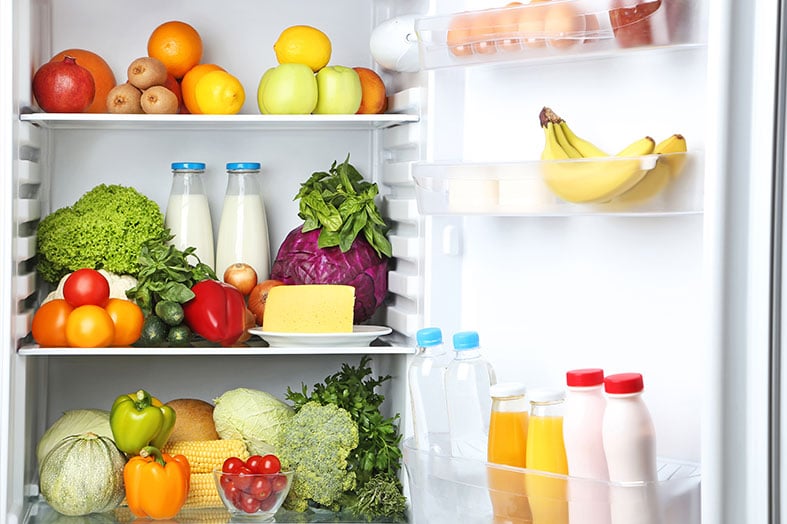 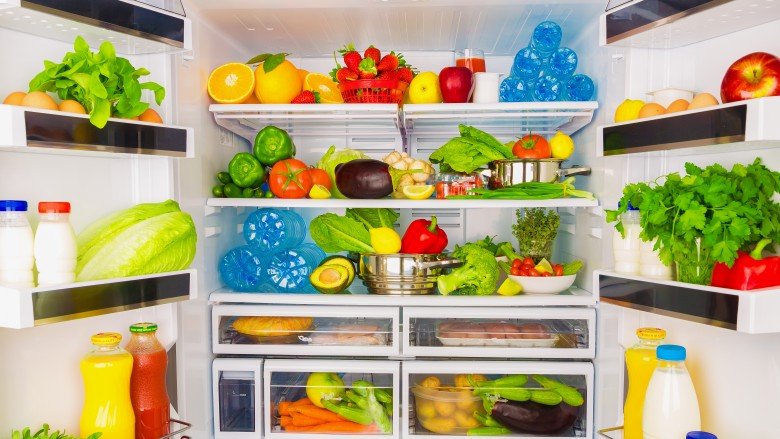 খাদ্য সংরক্ষণের জন্য  রেফ্রিজারেশন
আধুনিক বিজ্ঞানের অভিনব পদ্ধতি
সংরক্ষক দ্রব্য
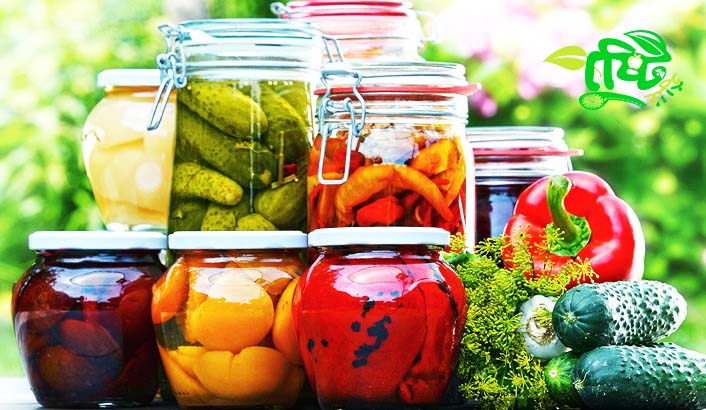 খাদ্য সংরক্ষণের জন্য সংরক্ষক দ্রব্যের ব্যবহার
আধুনিক বিজ্ঞানের অভিনব পদ্ধতি। যেমনঃ ভিনেগার।
দলগত কাজ
খাদ্য সংরক্ষক দ্রব্য কিভাবে ব্যবহার করা হয় তা নিয়ে তিনটি করে বাক্য লিখ।
শ্রেণী অভিক্ষা
খাদ্য সংরক্ষণে কোন পদ্ধতিটি অধিক জনপ্রিয়??
শুষ্ককরণ
ফ্রিজিং
রেফ্রিজারেশন
সংরক্ষক দ্রব্য
অপশন এ ক্লিক করুন…
বাড়ির কাজ
খাদ্য সংরক্ষক পদ্ধতিগুলো বর্ণনা করে খাতায় লিখে আনবে।